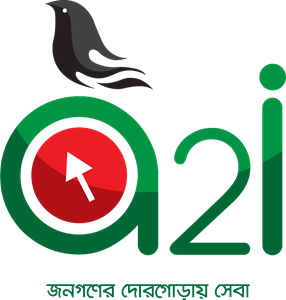 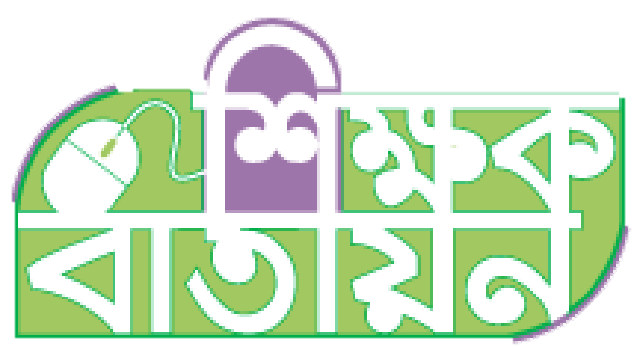 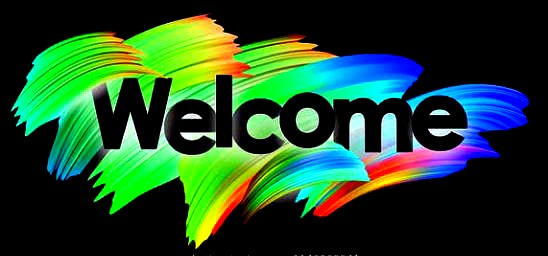 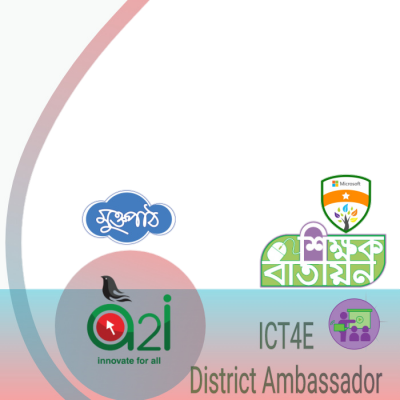 পরিচিতি
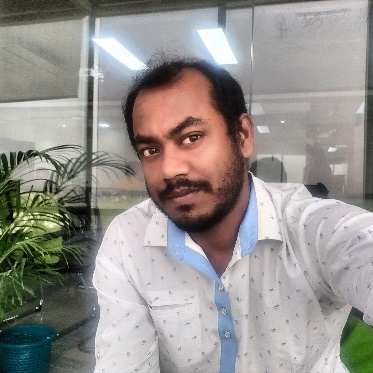 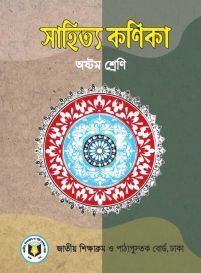 মনোযোগ দিয়ে ভিডিওটি দেখ
ছবি দেখ ও চিন্তা কর
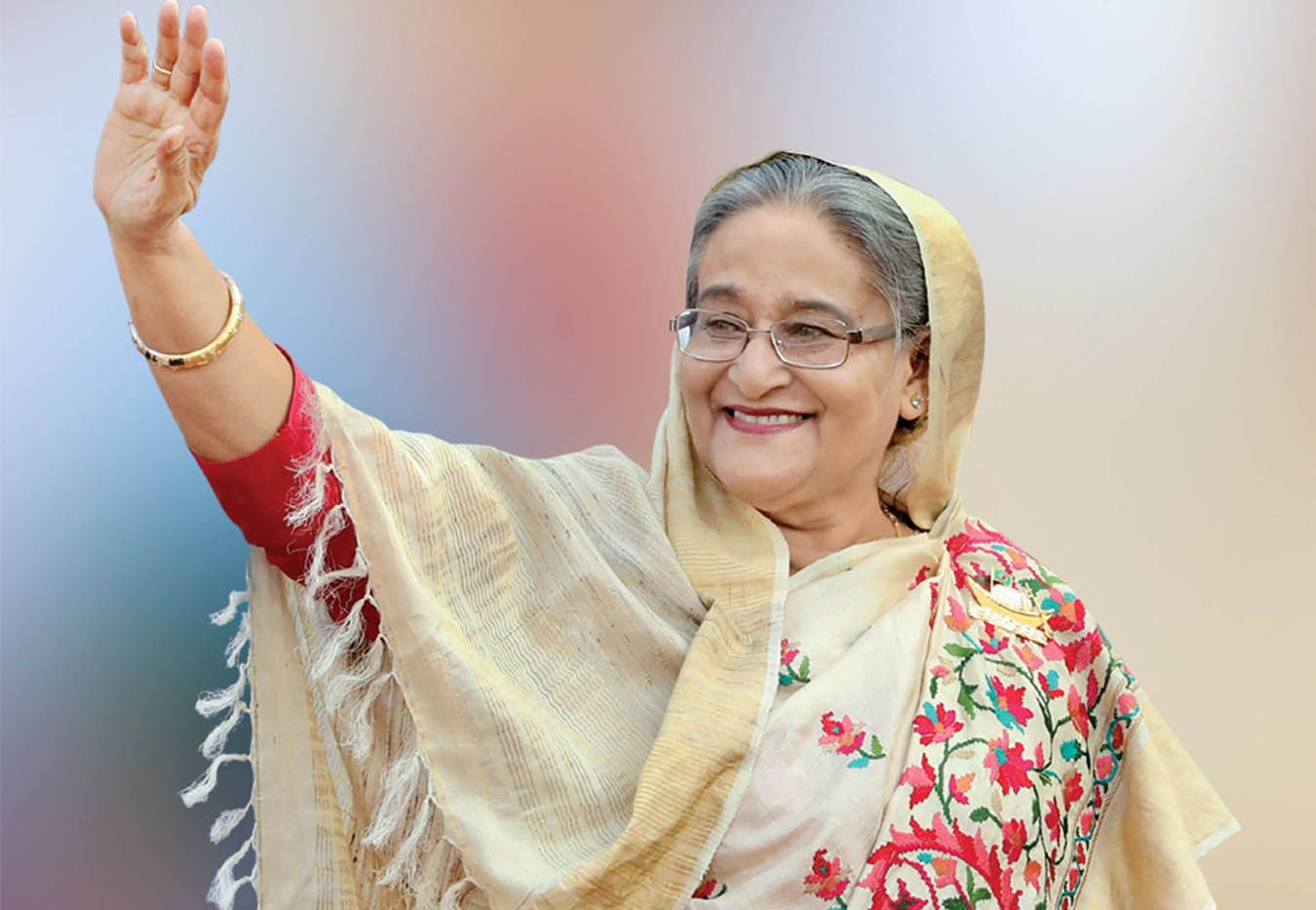 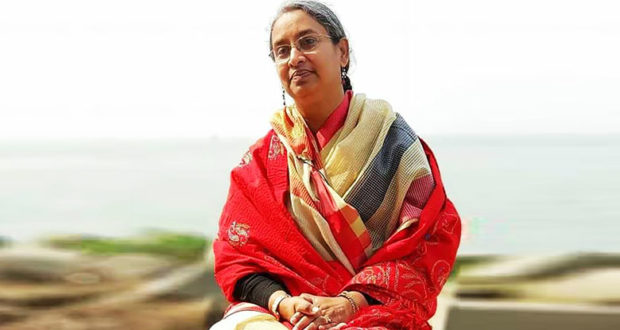 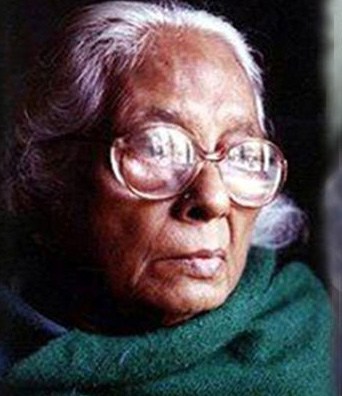 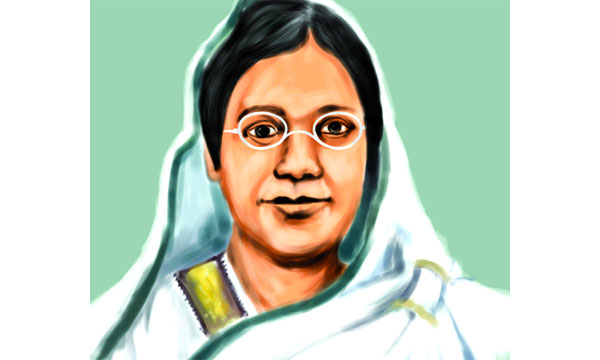 ছবিতে কাকে দেখতে পাচ্ছো ?
পাঠ ঘোষণা
আজকের পাঠ
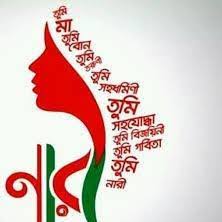 নারী 
কাজী নজরুল ইসলাম
শিখনফল
কবি পরিচিতি
জন্ম – ২৪ মে    ১৮৯৯
             ১১ জ্যৈষ্ঠ ১৩০৬
মৃত্যু – ২৯ আগস্ট ১৯৭৬
         ১২ ভাদ্র   ১৩৮৩
৪৩ বছর বয়সে কঠিন রোগে আক্রান্ত হন ।
জন্মস্থান – বর্ধমান জেলার আসানসোল মহাকুমার চুরুলিয়া গ্রামে ।
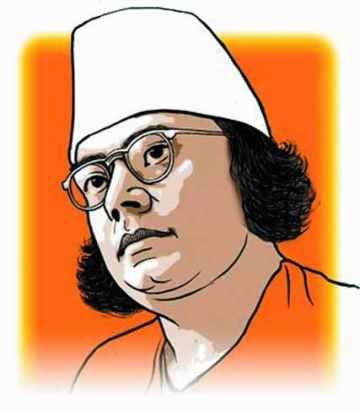 ১৯৭২ সালে কবিকে ঢাকা আনা হয় । ১৯৭৪ সালে ঢাকা বিশ্ববিদ্যালয় থেকে ডি.লিট উপাধি দেওয়া হয় ।
দশম শ্রেণির ছাত্র থাকাকালে ১ম বিশ্বযুদ্ধে বাঙালি পল্টনে যোগদান করেন , ১৯১৯ সালে পল্টন ভেঙ্গে গেলে কবি ফিরে আসেন
আরবি – ফারসি শব্দের ব্যবহারে কুশলতা দেখিয়েছেন ।
সাপ্তাহিক ‘বিজলী’ পত্রিকায় ‘বিদ্রোহী’ কবিতা প্রকাশিত হলে সাহিত্যিক খ্যাতি ছড়িয়ে পড়ে ।
১৯৭৬ সালে একুশে পদক ও বাংলাদেশের নাগরিকত্ব পান
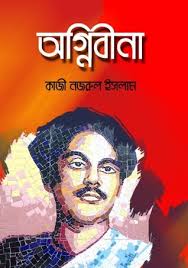 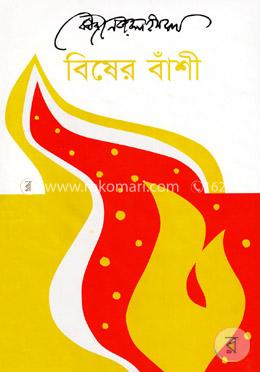 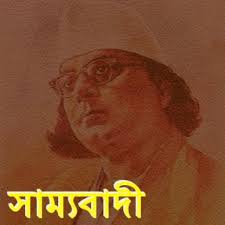 কাব্যগ্রন্থ
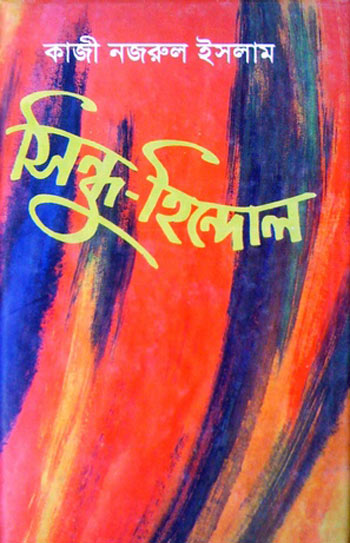 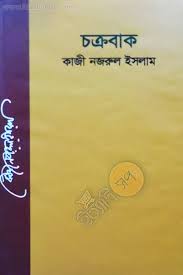 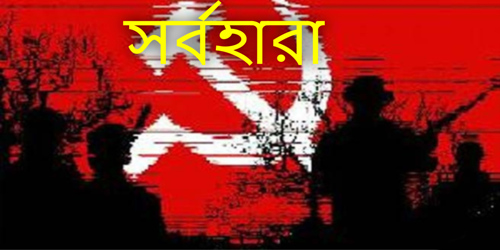 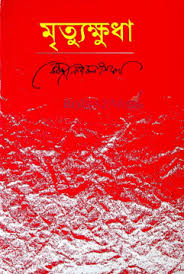 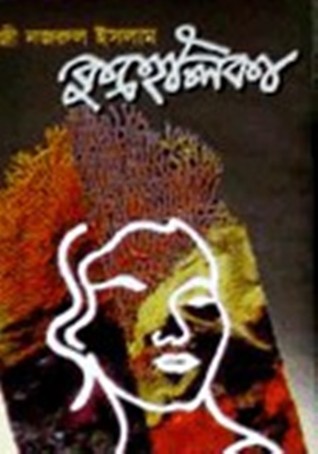 উপন্যাস
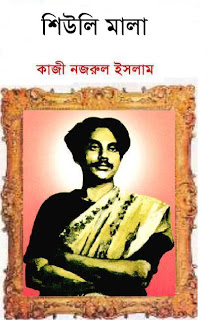 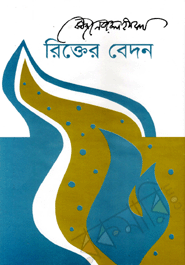 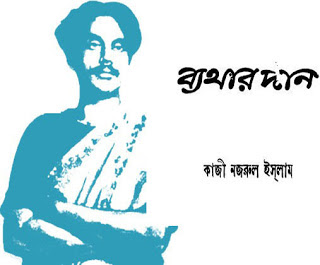 গল্পগ্রন্থ
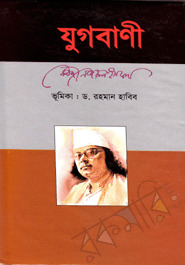 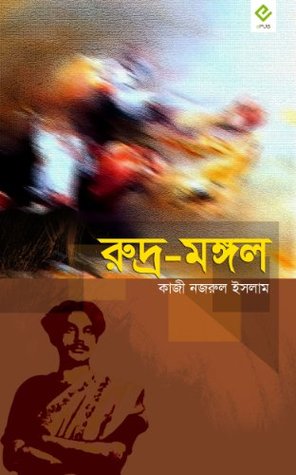 প্রবন্ধগ্রন্থ
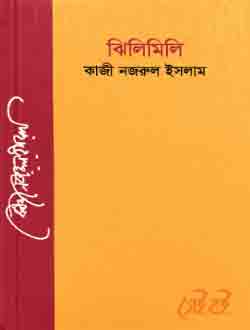 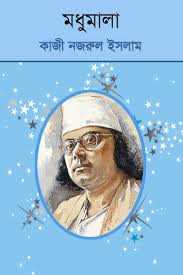 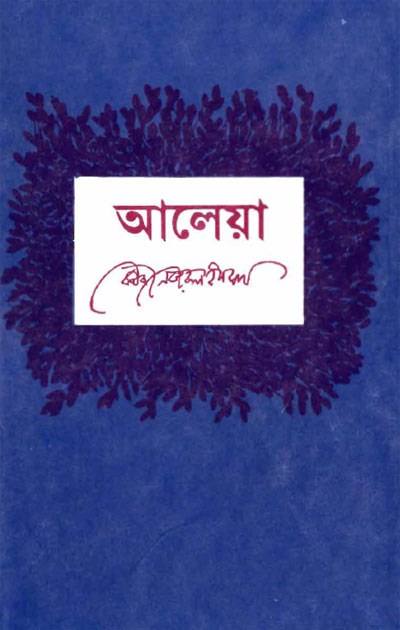 নাটক
একক কাজ
১।  	কাজী নজরুল ইসলাম কোথায় জন্মগ্রহণ করেন ?
উত্তর :	 বর্ধমান জেলার আসানসোল মহাকুমার চুরুলিয়া গ্রামে 
২। 	 কাজী নজরুল ইসলামকে বাংলাদেশের নাগরিকত্ব দেওয়া হয় কত সালে?
উত্তর :	১৯৭৬
৩।  	‘কুহেলিকা’ – কী জাতীয় রচনা ?
উত্তর :	 উপন্যাস
৪। 	‘আলেয়া’ – কী জাতীয় রচনা ?
উত্তর :	নাটক
আদর্শ পাঠ
প্রেরণা দিয়েছে, শক্তি দিয়েছে বিজয় - লক্ষী নারী।
অর্ধেক তার করিয়াছে নারী, অর্ধেক তার নর।
নারী
কাজী নজরুল ইসলাম
নীরব পাঠ
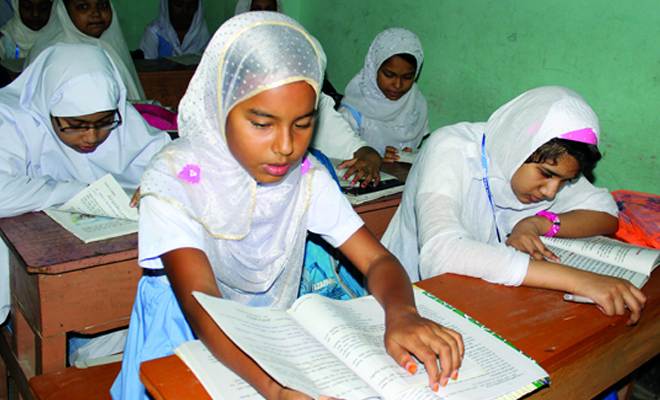 এসো নতুন শব্দের অর্থ জেনে নিই
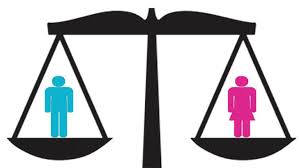 সাম্য
সমতা
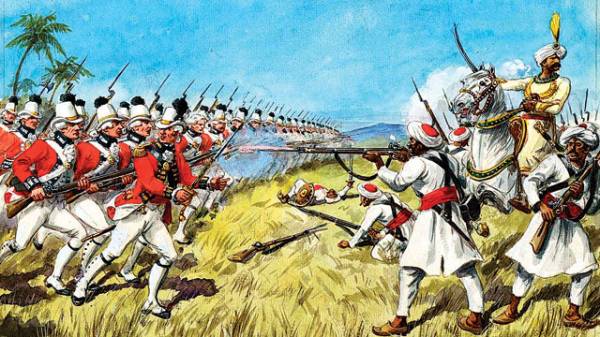 রণ
যুদ্ধ, লড়াই
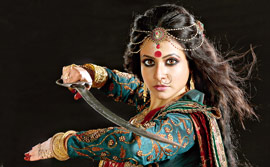 বিজয়-লক্ষী নারী
জয়ের নিয়ন্তা দেবী
এসো নতুন শব্দের অর্থ জেনে নিই
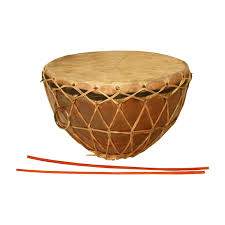 ডঙ্কা
সমতা
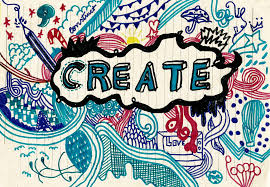 যুদ্ধ, লড়াই
রচা
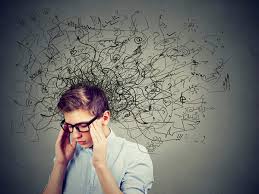 পীড়ন
জয়ের নিয়ন্তা দেবী
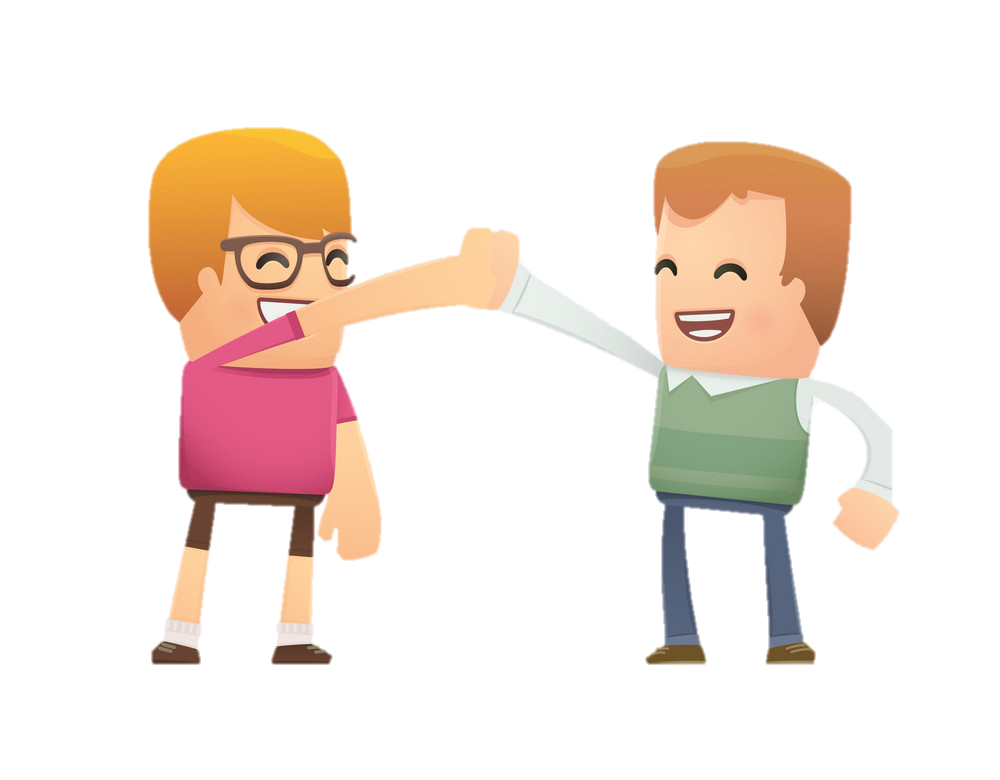 জোড়ায় কাজ
প্রতিটি শব্দ দিয়ে দুইটি করে বাক্য রচনা কর ।
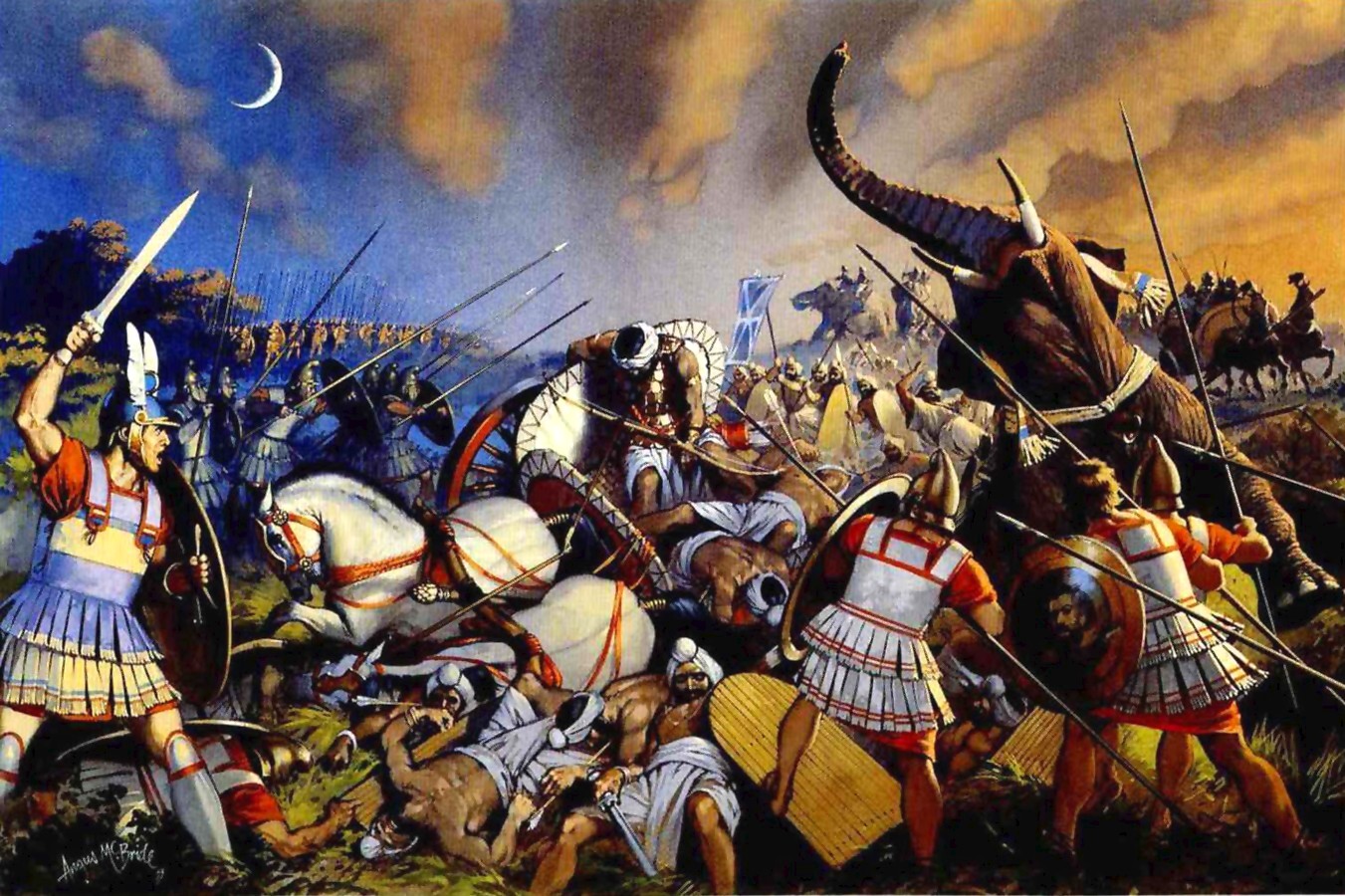 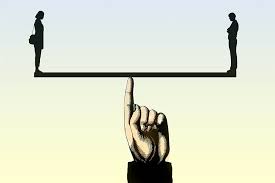 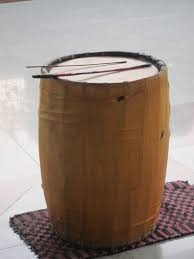 সাম্য
ডঙ্কা
রণ
সমাজের বা জাতির উন্নতির জন্য পুরুষের পাশাপাশি নারীরও যে বিরাট ভূমিকা রয়েছে তা অনস্বীকার্য। যে সমাজের প্রায় অর্ধেক জনসংখ্যা নারী সে সমাজে নারীকে উপেক্ষা করে কোনো প্রকার উন্নতি সাধন করা সম্ভব নয়। তাদেরকে ও সর্বকাজে সমদায়িত্ব নিতে হবে। ইসলাম ধর্ম সমাজে নারীর মর্যাদা বৃদ্ধি রয়েছে এবং শিক্ষার অধিকারসহ সকল অধিকার দান করেছে। সারা বিশ্বে পুরুষের পাশাপাশি নারীকেও কঠিন কর্তব্য সম্পাদন ও দায়িত্ব পালন করতে হচ্ছে।
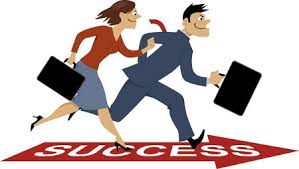 জগতের বড় বড় যুদ্ধ, অভিযানের সফলতার পিছনে নারীর অবদান অনস্বীকার্য । আমাদের মহান মুক্তিযুদ্ধেও মা,বোন ও স্ত্রীর ত্যাগ মুক্তিযোদ্ধাদের অনুপ্রেরণা জুগিয়েছিল ।
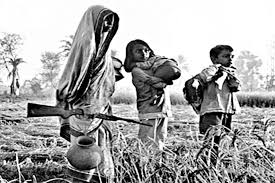 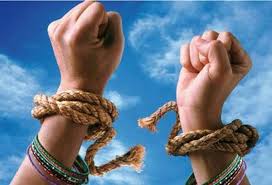 পুরুষ শাসিত সমাজে, কোনো কোনো নারীর বিস্ময়কর অবদান দেখে বোঝা যায় যে নারী দুর্বল নয়, সে টিকে থেকে সংগ্রাম করতে জানে, এবং কেউ কেউ রোমহর্ষক অত্যাচারের মধ্যে বেঁচে থেকেও কখনো কখনো বিস্ময়ও সৃষ্টি করে; কিন্তু শুধু টিকে থাকাই তো জীবন নয়।  যদি টিকে থাকাই সবকিছু হতো, তবে ক্রীতদাসেরা কখনো বিদ্রোহ করতো না, আর নারী আন্দোলনও ইতিহাস সৃষ্টি করতো না।  এখন আর কেউ বন্ধী থাকবে না ।
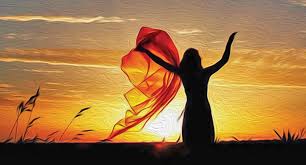 সময় এর নিজস্ব ধর্ম আছে। কেহ যদি কারো প্রতি অবিচার করে, পীড়ার সৃষ্টি করে তবে প্রকৃতির হাতে তার প্রতিদান একদিন সে ফেরত পাবেই।
দলীয় কাজ
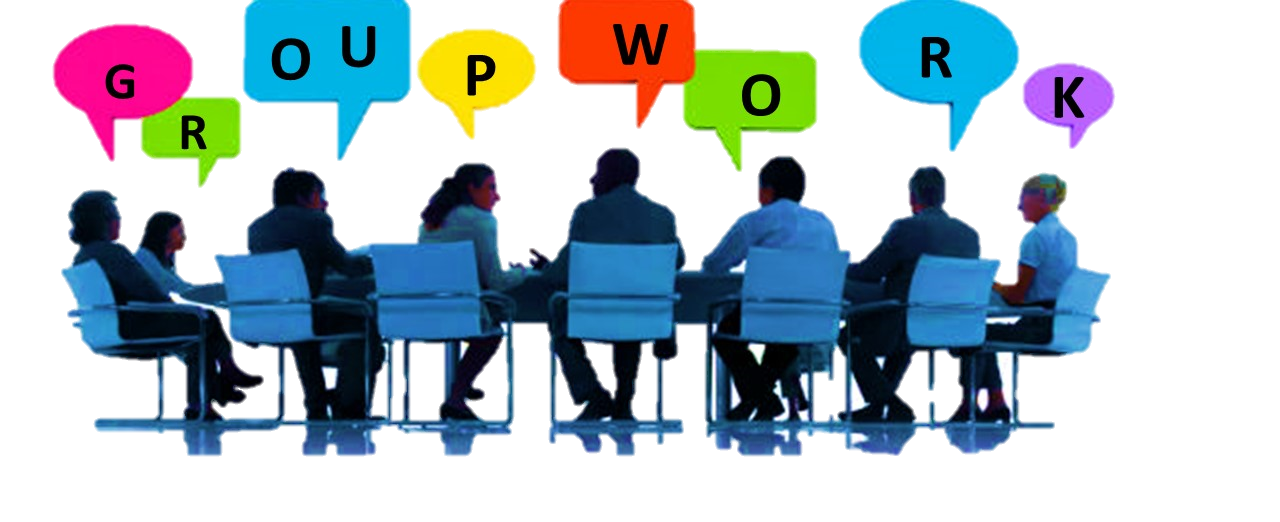 ব্যাখ্যা করো
সঠিক উত্তরের জন্য অপশনে ক্লিক করুন
মূল্যায়ন
বহুনির্বাচনী প্রশ্ন
১। ‘নারী’ কবিতার ভাবের প্রধান বাহন কী?
(খ) বৈষম্য
(ক) শ্রেণিসংগ্রাম
(গ) শোষণ
(ঘ) সাম্য
২। আমার চক্ষে-পুরুষ-রমনী ভেদাভেদ নেই-এই  
    পঙ্‌ক্তিতে নজরুলের কোন চেতনার উম্মেষ ঘটেছে?
(খ) সাম্যবাদী
(ক) নারীবাদী
(ঘ) কল্যাণময়ী
(গ) মানবতাবাদী
সঠিক উত্তরের জন্য অপশনে ক্লিক করুন
মূল্যায়ন
বহুনির্বাচনী প্রশ্ন
৩। ‘নারী’ কবিতায় কী রূপে নারী প্রেরণা ও শক্তি দিয়েছে?
(ক) বন্দি
(খ) মাতা, ভগ্নী বধূ
(গ) পীড়িত
(ঘ) বিজয়-লক্ষ্মী
৪। 	নজরুলের ‘বিদ্রোহী’ কবিতা প্রকাশিত হয় কোন পত্রিকার?
(ক) ধূমকেতু
(খ) বিজলী
(গ) লাঙল
(ঘ) শিখা
বাড়ির কাজ
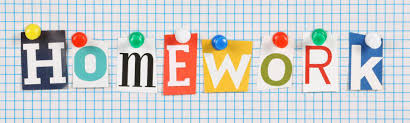 “নারী অধিকার নিশ্চিত করতে তোমার করনীয়” – শীর্যক ১০ বাক্যের একটি অনুচ্ছেদ লিখে আনবে ।
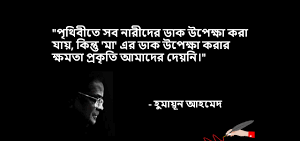 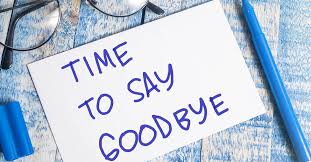